Informe de Gestión 

Departamento de Gestión Disciplinaria 

I  Cuatrimentre2021
1
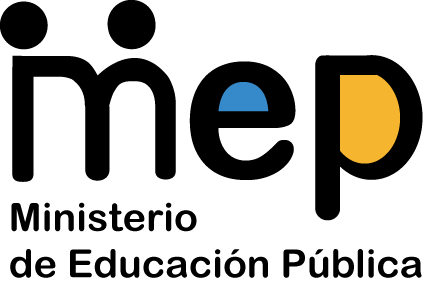 Departamento o Unidad
Informe de Gestión – I CUATRIMESTRE 2021
2
Dirección de Recursos Humanos
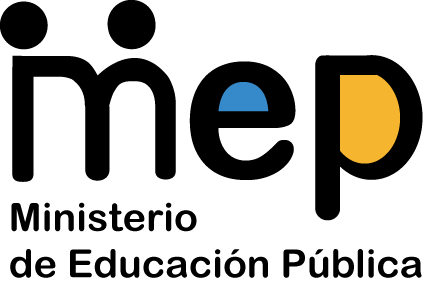 3
Dirección de Recursos Humanos
4
Dirección de Recursos Humanos
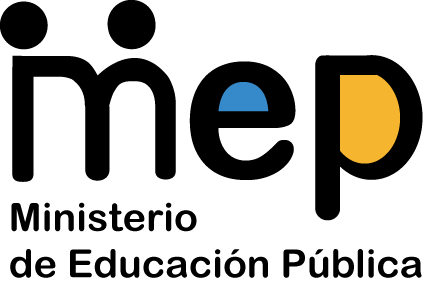 5
Dirección de Recursos Humanos
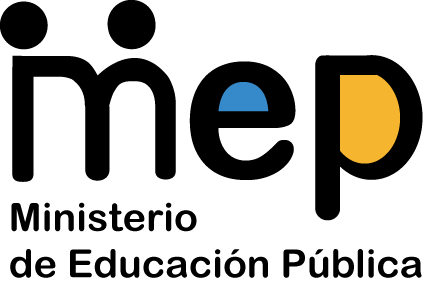 Unidad Procedimientos Administrativos
Informe de Gestión – I CUATRIMESTRE 2021
6
Dirección de Recursos Humanos
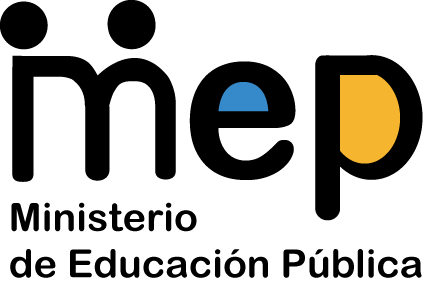 Logros obtenidos en el 2021
* Mantener la tramitación de los procedimientos al día, a pesar de la suspensión  	decretada el año pasado por motivo del COVID.

* Unificación de criterios procedimentales respecto a temas variados; tales como: 	recursos, prescripción, valoración de la prueba, etcétera.
  
* Lograr un ambiente de cooperación, empatía y solidaridad entre las asesoras, 	permitiendo un desarrollo funcional apropiado para la consecución de 	las metas establecidas en el plan operativo
7
Dirección de Recursos Humanos
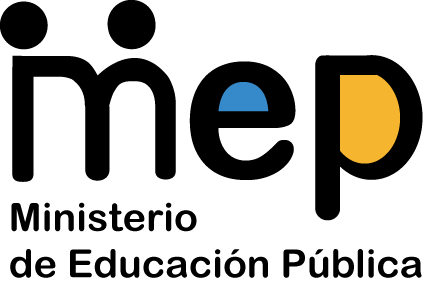 Cantidad de Resoluciones dictadas
8
Dirección de Recursos Humanos
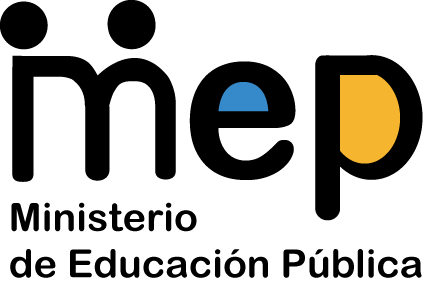 Cantidad de Audiencias,  Medidas Cautelares, Rendición Informes,   y Amparos
9
Dirección de Recursos Humanos
Gestiones de Despido 2021LOGROS OBTENIDOS
10
Gestiones de Despido
11
Gestiones de Despido
12
CASOS RELEVANTES A CONSIDERAR
.
13
Aspecto importante
* Caso cuya resolución de I instancia fue notificada en noviembre de 2020; sin embargo, por estar aún pendiente la firmeza, es valioso resaltarla debido a su importancia con ocasión del enfoque que se le dio por los casos de huelga. A efectos aclaratorios, esta GD no fue contabilizada en los gráficos precedentes.
14
Gestiones de despido en trámite
** Acá se contemplan los casos pendientes de resolución en II instancia pues aún no han finalizado
15
Gestiones de despido
16
ACUERDOS DE DESPIDO EJECUTADOS
17
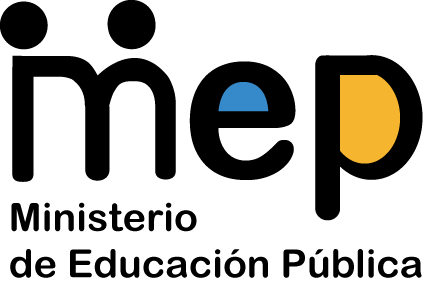 Principales obstáculos por superar

La reciente suspensión del ciclo lectivo, y su consecuente impacto en la tramitología de los expedientes disciplinarios.

La tramitación exitosa a nivel de Dirección Genera de Servicio Civil, a partir de la reciente suspensión del ciclo lectivo, a efectos de lograr ubicar a las partes involucradas para la atención de las audiencias respectivas.

3.  La efectiva / equitativa distribución de trabajo, ante la falta de personal en la Unidad.
18
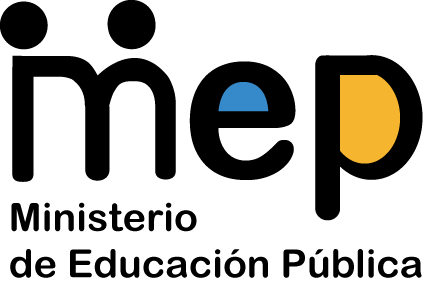 Unidad de Trámite Rápido
Informe de Gestión – I CUATRIMESTRE 2021
19
Dirección de Recursos Humanos
Objetivos y resultados

1 Objetivo: Atención y trámite de todas las causas disciplinarias iniciadas y asignadas durante el período en estudio
Resultado: La Totalidad de las causas han sido atendidas y tramitadas
2 Objetivo: Ejecución de sanciones decretadas 
Resultado: La mayor parte de las sanciones han sido ejecutadas, excepto algunas porque al funcionario lo vienen incapacitando periódicamente.
20
Dirección de Recursos Humanos
Labor Sustantiva
Atención de denuncias contra funcionarios docentes y administrativos por la presunta comisión de faltas de mera constatación
 
(…)
21
Dirección de Recursos Humanos
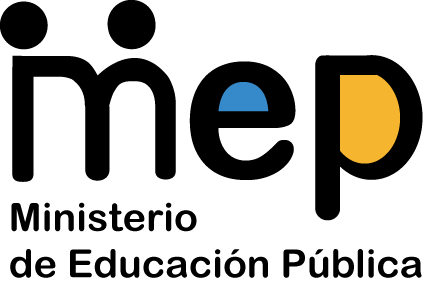 Indicadores y estadísticas de la gestión
Total de resoluciones dictadas
22
Dirección de Recursos Humanos
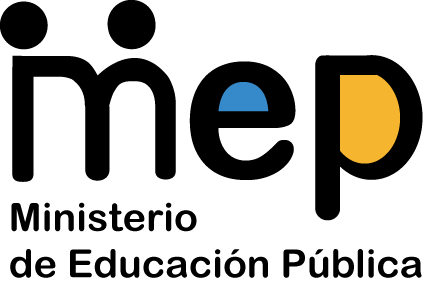 Indicadores y estadísticas de la gestión
Gestiones y Acuerdos de Despido
23
Dirección de Recursos Humanos
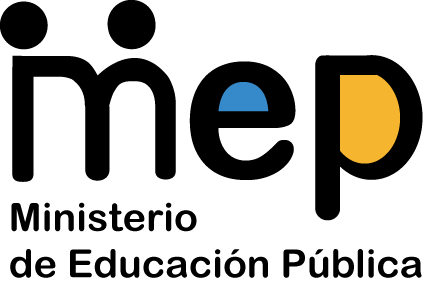 Principales obstáculos por superar

	1.  La falta de personal profesional suficiente
	2. Las dificultades para el recibo de 	denuncias 		de forma correcta
	3.  El volumen de trabajo y los cortos plazos
	4. Deficiencias en el equipo tecnológico y servicio de                  internet
24
Dirección de Recursos Humanos
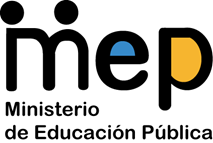 25
Con la implementación de esta Unidad se creó una especie de filtro, con el  cual se logre determinar  cuáles de las denuncias que ingresan al Departamento ameritan la apertura necesaria de un procedimiento disciplinario imputable a un funcionario de este Ministerio o por el contrario el archivo de la misma por no existir mérito para su continuación. 

La Investigación Preliminar  no es un procedimiento formalizado, su tramitación o substanciación, aún a falta de regulación normativa expresa, por razones de seguridad jurídica y bajo la égida de los principios de celeridad, eficiencia, simplicidad y economía procedimental que informan el procedimiento administrativo, debe hacerse en un tiempo razonablemente corto; lo que ha de ser establecido casuísticamente, especialmente atendiendo a la complejidad del asunto; todo en aras de evitar  una lesión antijurídica a los administrados con la prolongación innecesaria de los procedimientos administrativos. 
En razón de lo anteriormente expuesto esta etapa se aplica con sustento en los criterios reiterados vía jurisprudencia administrativa y judicial en especial la dictada por la Sala Constitucional de la Corte Suprema de Justicia,  en la  cual se ha desarrollado de forma amplia la  importancia que reviste en sede administrativa llevar a cabo la investigación preliminar  amplia basada en los principios de imputación e intimación,  con el fin de justificar  la necesidad  eficiente y racionalizar los recursos administrativos, para evitar su desperdicio y, sobre todo, para no incurrir en la apertura precipitada de un procedimiento administrativo.
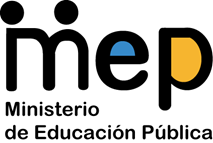 Unidad de Investigaciones Preliminares y Previas-Docentes
26
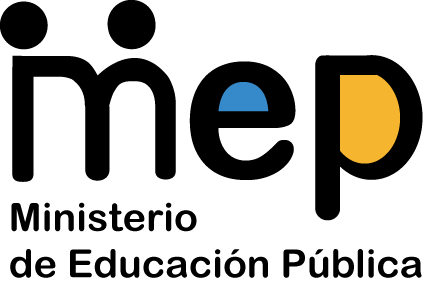 Indicadores y estadísticas de la gestión
27
Dirección de Recursos Humanos
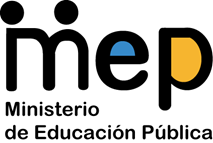 28
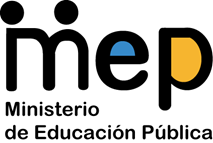 29
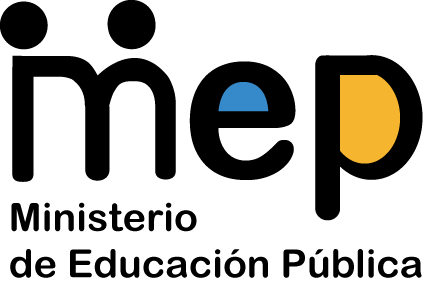 CANTIDAD DE OFICIOS REDIRECCIONANDO O SOLICITANDO INFORMACIÓN, RESPECTO A PRESUNTAS DENUNCIAS PRESENTADAS EN EL D.G.D
30
Dirección de Recursos Humanos
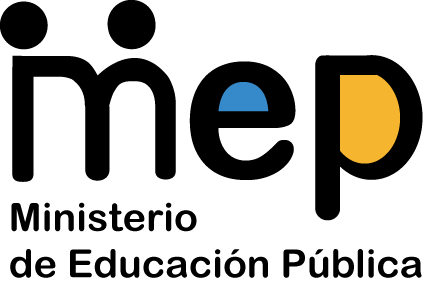 LOGROS OBTENIDOS
Se logró generar la Circular VM-A-DRH-02-004-2021, firmada por la Directora de Recursos Humanos, titulada:  “Trámite para aplicar amonestaciones a los funcionarios del Título II del Estatuto de Servicio Civil y configuración del Desacato manifiesto y reiterado”, en la que se le informa a los Directores Regionales de Educación, Directores de Centros Educativos, Personal docentes, administrativo-docentes y técnico-docentes, lo plasmado en los numerales  61 y 63 al 66 del Estatuto de Servicio Civil,  y el artículo 15 inciso a) del Reglamento de la Carrera Docente, para que hagan conciencia que todas las faltas leves en que incurran los colaboradores, deben de ser conocidas en el centro educativo, y proceder de acuerdo a las potestades que les confiere el artículo 102 de la Ley General de la Administración Pública a los superiores inmediatos, entre las que se encuentra la Potestad Sancionatoria, específicamente la aplicación de la amonestación por escrito; lo anterior, conforme a lo señalado en los artículos 58 y 59 del Reglamento Autónomo de Servicios del Ministerio de Educación Pública, lo anterior, con el objetivo que a la hora de enviar denuncias por desacato manifiesto y reiterado a las órdenes del superior inmediato se haya cumplido a cabalidad con lo establecido en dicha circular.
31
Dirección de Recursos Humanos
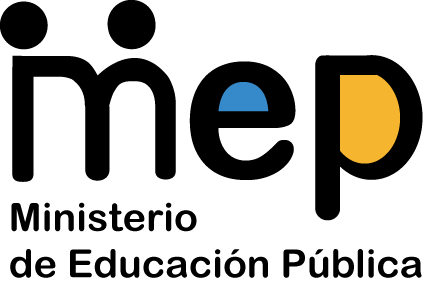 PROYECCIÓN PARA EL AÑO 2021
Finalizar de recabar la prueba tanto documental como testimonial en la Investigaciones Preliminares y Previas-Docente, iniciadas durante el año 2020 para proceder al dictado de la final de la resolución pertinente, para así poder continuar dándole tramite a las denuncias que se vayan a presentando en el presente curso lectivo 2021.
32
Dirección de Recursos Humanos
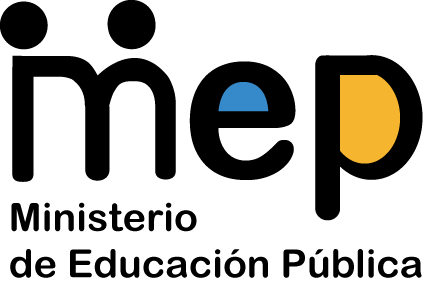 PROYECTOS A MEDIANO PLAZO
Inculcar a los directores institucionales, supervisores y directores regionales, la importancia de aplicar lo plasmado en la VM-A-DRH-02-004-2021 de la Dirección de Recursos Humanos, toda vez, que la potestad sancionatoria de las faltas leves es competencia exclusiva de los superiores inmediatos, siempre y cuando se hayan cumplido a cabalidad todos los pasos establecidos en la circular antes indicada, y que la reiteración de esas faltas leves podría acarrear la constitución de faltas graves o de alguna gravedad, que facultarían a la Dirección de Recursos Humanos la apertura de una investigación disciplinaria y –de ser el caso- una apertura de expediente disciplinario.
33
Dirección de Recursos Humanos
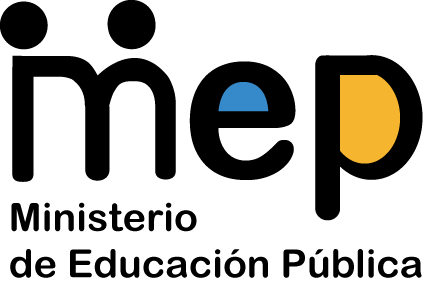 UNIDAD DE PROCEDIMIENTOS ESPECIALES
LOGROS I CUATRIMESTRE 2021
34
Dirección de Recursos Humanos
CANTIDAD DE DENUNCIAS TRAMITADAS
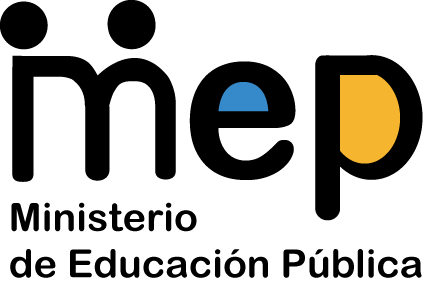 35
35
Dirección de Recursos Humanos
CANTIDAD DE RESOLUCIONES DICTADAS POR FALTA DISCIPLINARIA.
Fecha de impresión: 04/06/2021
Versión: R6 - 14/11/2014
36
RESOLUCIONES SEGÚN SU TIPO:
Fecha de impresión: 04/06/2021
Versión: R6 - 14/11/2014
37
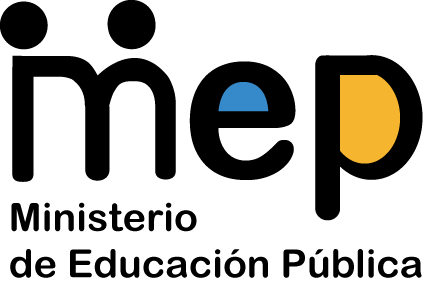 CANTIDAD DE GESTIONES DE DESPIDO TRAMITADAS
38
Dirección de Recursos Humanos
CANTIDAD DE ACUERDOS DE DESPIDO EJECUTADOS
8
Acoso sexual: 5
Abuso sexual: 1
Otras causas: 2
Administrativos: 3

Docentes: 5
Fecha de impresión: 04/06/2021
Versión: R6 - 14/11/2014
39
INFORMES RENDIDOS ANTE LA DEFENSORIA DE LOS HABITANTES.
ENERO -ABRIL 
13
Fecha de impresión: 04/06/2021
Versión: R6 - 14/11/2014
40
INFORMES RENDIDOS ANTE LA PROCURADURIA GENERAL DE LA REPUBLICA.
ENERO -ABRIL 
7
Fecha de impresión: 04/06/2021
Versión: R6 - 14/11/2014
41
AUDIENCIAS REALIZADAS POR LOS INSTRUCTORES.
Vilma Wuezo Pérez: 10
Ariana Montero Jiménez : 6

Lissette Bogantes Vindas: 3
Francis Leitón Álvarez : 6
Fecha de impresión: 04/06/2021
Versión: R6 - 14/11/2014
42
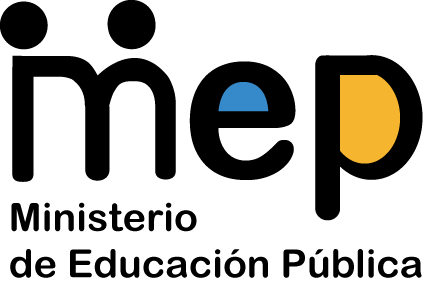 MEDIDAS CAUTELARES:
4
REUBICACIONES.
6
43
Dirección de Recursos Humanos